Procurement at FAIR/GSI Information package for ILO Procurement Department
D. Conradi
Content Overview
In Scope/ out of Scope for GSI/FAIR Procurement 
Public Tenders
Principles and Value Limits (National or European)
Kind of tender (with/wo prequalification, open for all bidders vs. restricted, with/wo negotiation)
Difference between one-stage (open procedure) and two-stage procedure (negotiation procedure)
Evaluation of Companies
Evaluation of Offers
Complementary Remarks: Timing, Language, Communication
Contact to Procurement & Published Tenders Overview
France@FAIR – 19.04.2023
1. In Scope/Out of Scope for GSI/FAIR Procurement Office
In Scope:

FAIR and GSI related

Accelerator and Experiment
components
services

with PSP Code

above 30.000 €
Out of Scope:

FAIR related

Building Construction work
construction work
construction services

with PSP Code

at any value
France@FAIR – 19.04.2023
2. Public Tenders General Principles
§§§
General Principles of the public procurement law 
Transparency within the whole process
Nondiscrimination & Equal treatment of all bidders
Encouragement of medium-sized companies
Verification of Suitability (e.g. prequalification process which refers to the award procedure)
Economic Efficiency (award has to be placed to most economic bidder in  line with published criteria)
France@FAIR – 19.04.2023
2. Public Tenders   -  Tender Value & Value Limits
government sponsored legal business entities are obliged to follow the 	  Public National  & European procurement laws
General rule: National & European - All demands have to be tendered 
Value of a Tender:Total estimated costs for the tendered subject including all relevant costs as purchase value,  such as e.g. - options for later calls, - maintenance,…

Value Limits for GSI:national tender     > 30.000 EuroEuropean tender  > 214.000 Euro (for deliveries and services)*		> 5,35 Mio. Euro (for civil construction 		   – out of scope, information only)*
Value Limits for FAIR:European tender  > 30.000 Euro (for deliveries and services)*		> 5,35 Mio. Euro (for civil construction 		   – out of scope, information only)*

*Value Limits get revised every 2 years by responsible European Authorities
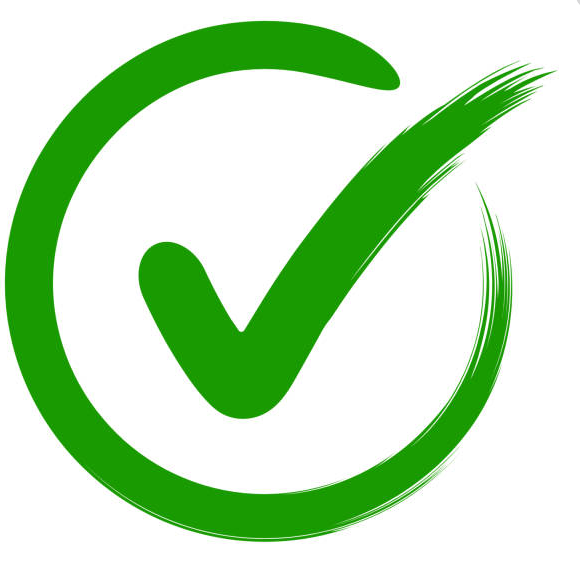 §§§
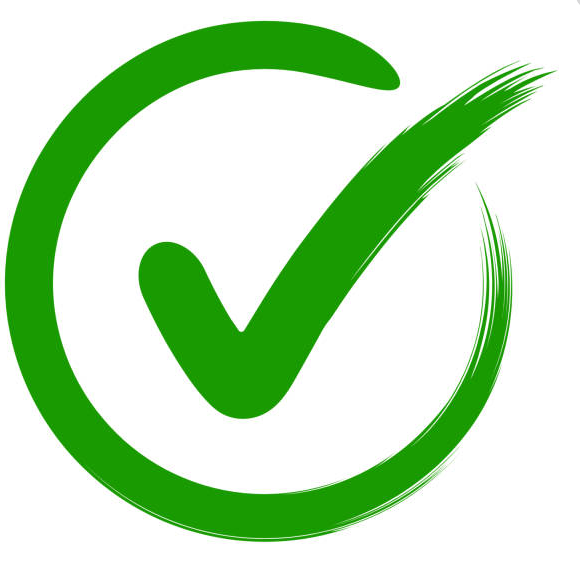 !
!
!
France@FAIR – 19.04.2023
2. Public Tenders – Kind of Tenders
„All in in one shot“
„Developing Process“
Negotiation or just paper
Without Negotiation
With Negotiation
1 or 2 step 
process
Without dedicated Pre-Qualification Phase
MOSTLY With dedicated Pre-Qualification Phase
StandardOpen to all bidders
Invitation of Bidders  &  Open to other Bidders
ExceptionLimitation of bidders
Limited to invited bidders only in proven monopolistic/oligopolistic markets
Decision, which procedure to choose depends e.g. on -    product, 
maturity of design, 
market situation
You cannot paint everything 
with the same brush!!!
France@FAIR – 19.04.2023
2. Public Tenders - Difference between one-stage (open procedure) and two-stage     procedure (negotiation procedure)
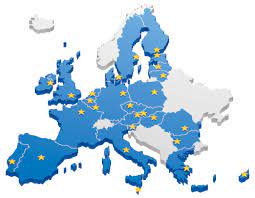 European negotiation procedure – timeline between 6-12 monthsTechnical review & negotiation possible
two-stage
Kick Off
Preparation of tendering documents & publication of tender
Period for Candidates to provide Eligibility
documents
min. 30 Days
Assessment of 
Eligibility of Candidates
Period for Bidders to send quotation
min. 30 Days
Evaluation of
Quotations
Decision and Finalization of Tender
Negotiations
could be more than 1
round
Start of Project
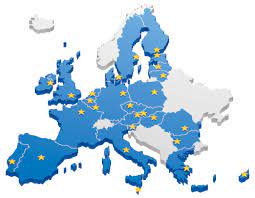 European open procedure – timeline between 4 - 6 months 
negotiation forbidden, decision based on offers/written input
one-stage
Kick Off
Preparation of tendering documents & publication of tender
Period for Bidders to send quotation
min. 30 Days
Assessment  
Eligibility &Evaluation of
Quotations
Decision and Finalization of Tender
Start of Project
Good to know:
National Procedures one-stage and two-stage do not have mandatory minimum deadlines of 30 days each for providing Eligibility documents & offers
national tenders shorten process for GSI Tenders by approximately 1,5 – 3,5 month
Keep in mind, all FAIR Tenders above 30 k€ are handled European wide!!
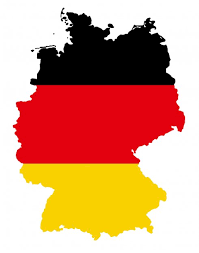 France@FAIR – 19.04.2023
2. Evaluation of company – Prequalification Phase
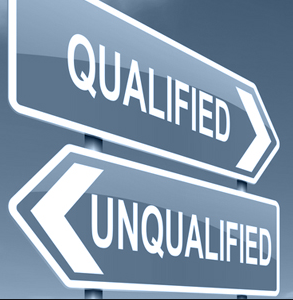 Pre-Qualification process/phase Intention:
Evaluation of the company/potential bidder
Process:
GSI/FAIR provides mandatory forms that must to be filled in from interested bidder(!!For GSI German version legally binding!!)
Requested Information in this Phase
Most important 3 references that relate to the component in the call for tender 
Company profile with key information: e.g. number of employees and turnover for last 3 years
Self-declaration of Suitability under Sections 123, 124 ARC (paying tax, law abiding)
Business and Professional Liability Declaration
France@FAIR – 19.04.2023
2. Evaluation of offer – Quotation Phase
Quotation phase  Evaluation of the offer
Intention:
Receipt and evaluation of the offers 
Process:
GSI/FAIR provides mandatory forms that must to be filled in from interested bidder, technical offer can be submitted informally(!!For GSI German version legally binding!!)

Important:
Offer evaluation based on price and technical criteria
Weight of price can vary but legally minimal 30% are obligatory
Therefore technical criteria cannot exceed more than 70%
 GSI/FAIR focus on majority of tenders on technical solution since the scope ofdelivery mostly includes design & development, manufacturing of FoS and series production all in one call for tender!
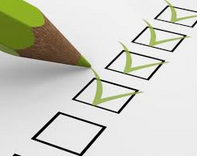 France@FAIR – 19.04.2023
2. Public Tenders – complementary RemarksAll tenders need to respect the requirements of public procurement law and its Public Tenders General Principles
Timing:	EU Tenders binding minimal deadlines are defined:	- Prequalification: 	30 days	- RFQ Submitting: 	30 days  	 (after Evaluation of Prequalification documents)	National Tenders: 	No binding Deadlines, but needs to be appropriate
Language:	EU tender: 		2 languages (German & English)			 !!!For GSI German version is legally binding!!! 	National Tender:	mostly in German						!!!For GSI German version is legally binding!!!
Tender Management System at GSI/FAIR:
	DTVP is mandatory for all bidders	 Registration needed (free of charge) to use communication tool and upload offer	 NO registration needed for reviewing the publication and tendering documents	!!!All communication and quotations need to be submitted via DTVP electronically!!!
Consistent equal communication:
	No upfront information to potential bidders (especially budget/price) to secure fair competition!
	All statements in publication & further communication equally binding for ALL bidders!
France@FAIR – 19.04.2023
4. Contact to procurement & published Tenders Overview
Contact to Procurement:
	Gabriele Harks (Group Leader Project Procurement)	Tel. 	+49 6159 71-3082	email: 	g.harks@gsi.de

Where to find published Tenders:Link to GSI/FAIR website with extract of recently published running tenders  https://www.gsi.de/start/wirtschaft_industrie.htm
DTVPLink to all GSI & FAIR published tendershttps://www.dtvp.de/Center/company/welcome.douse English version (up right button) and filter for GSI or FAIR
TED (ONLY EU call for tenders): https://ted.europa.eu/TED/search/searchResult.do
English Instructions on DTVPhttps://support.cosinex.de/unternehmen/display/company/E-Vergabe+-+English+Instructions
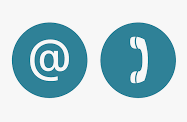 France@FAIR – 19.04.2023